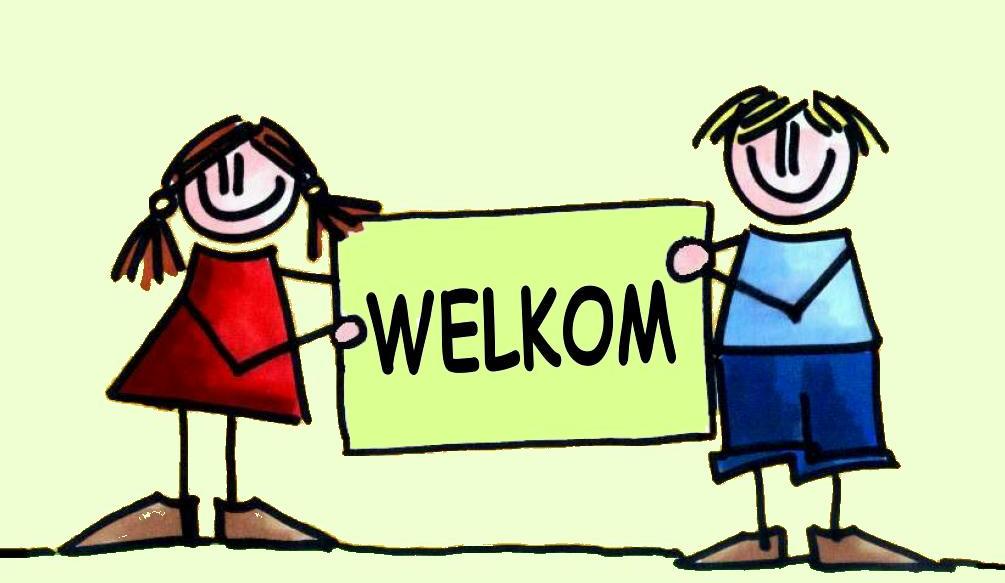 Dit is een titel
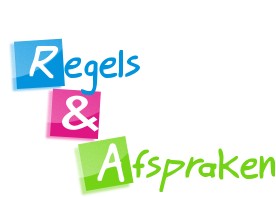 LWMF  GPS
Wat weet je nog?
Grasland –maisland  hoeveel kg ds/ha ?
Wat is een duurzame bodem?
Waarom een duurzame bodem?
Hoe beoordeel je de bodemvruchtbaarheid?
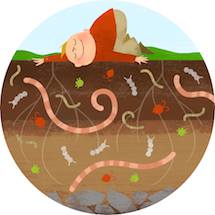 Grasland –maisland  hoeveel kg ds/ha ?
Grasland 8000-14000 /  Maisland 9000 – 18000 
Wat is een duurzame bodem?
Goede benutting van de bodem zonder deze aan te tasten of uit te putten
Waarom een duurzame bodem?
Goed en goedkoop ruwvoer 
Hoge opbrengsten zorgt voor hoge benutting van mineralen
Betere bodemkwaliteit
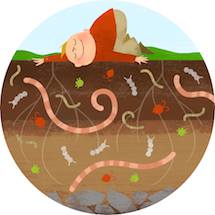 Hoe beoordeel je de bodemvruchtbaarheid?
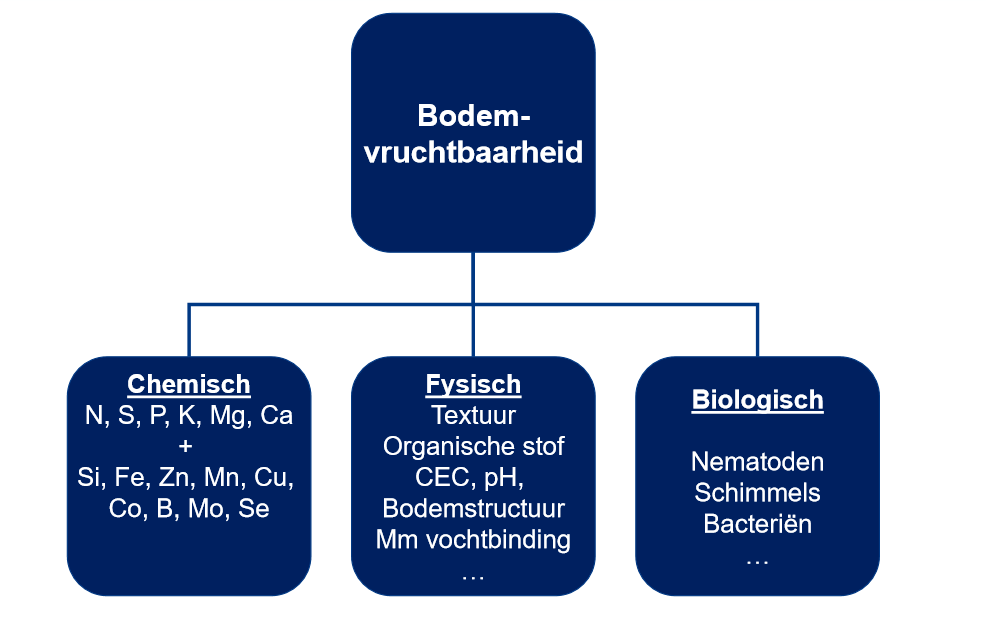 Maken van opdracht 1 t/m 8 
 in 2 tallen
 Informatie: Handboek bodembemesting
Chemisch
Nutriënten in de bodem

https://www.youtube.com/watch?v=naOMWIQJgoI
Fysisch
OS= organische stof
EOS = effectieve organische stof
H.C.= huminificatie coëfficiënt
 Kwaliteit van os: 
https://www.youtube.com/watch?v=6Mu7qFV1pJ  
Waarom meten we textuur: https://www.youtube.com/watch?v=Bbx0BcefTcM
Waarom meten we de CEC :
https://www.youtube.com/watch?v=kedSND9OJEw
Biologisch
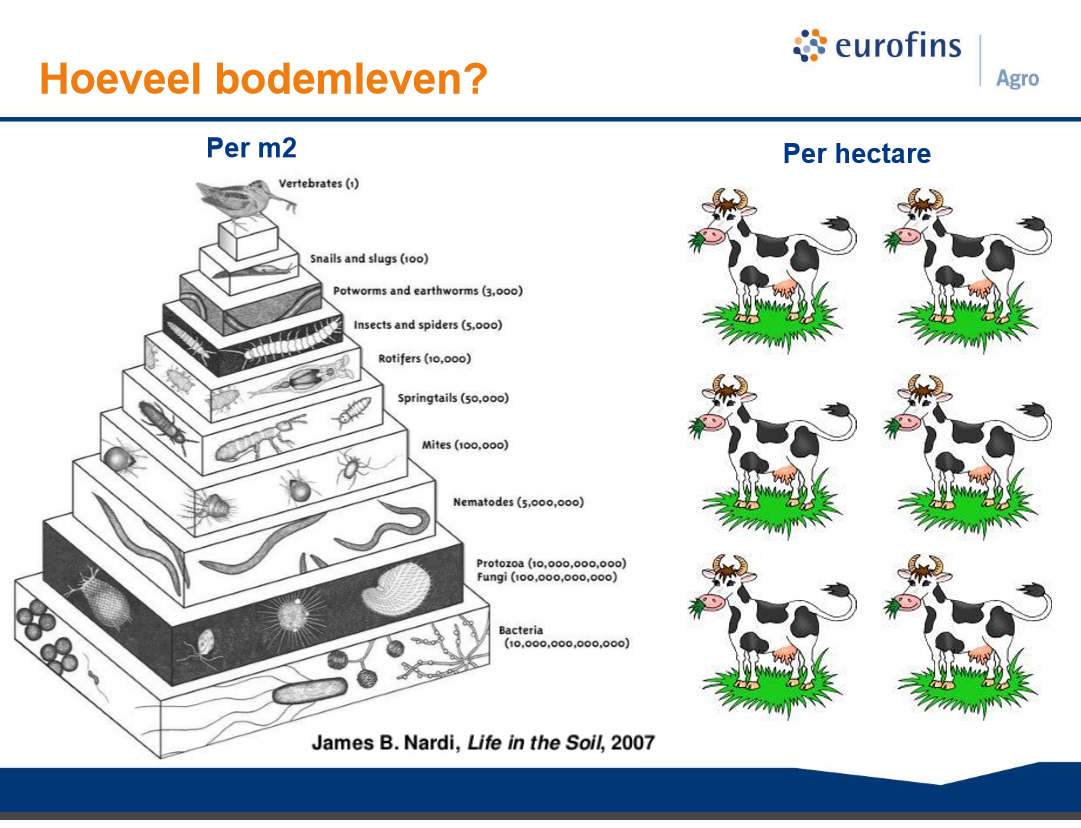 Biologisch
Bodem in balans:
https://www.youtube.com/watch?v=Qugqxxtu-I0 


Het bodem leven:
https://www.youtube.com/watch?v=E1t0JCIrRgE
Opdracht  9: lees artikel  maak van je vanggewas een groenbemester ( 5 min)
 wat zijn de belangrijkste conclusies
Bespreken in groepjes van 4
Experts – voedingstoffen en bodemleven
1. Voedingstoffen in de bodem: bord tafel keuken kelder
https://www.youtube.com/watch?v=Gcivx2HpRRA 

2. Nieuwe bodem onder advies
https://www.youtube.com/watch?v=GhFNbEPwkw8 

3. Bemesting 2.0
https://www.youtube.com/watch?v=2v9MAhkBEZ0
Organische stof balans
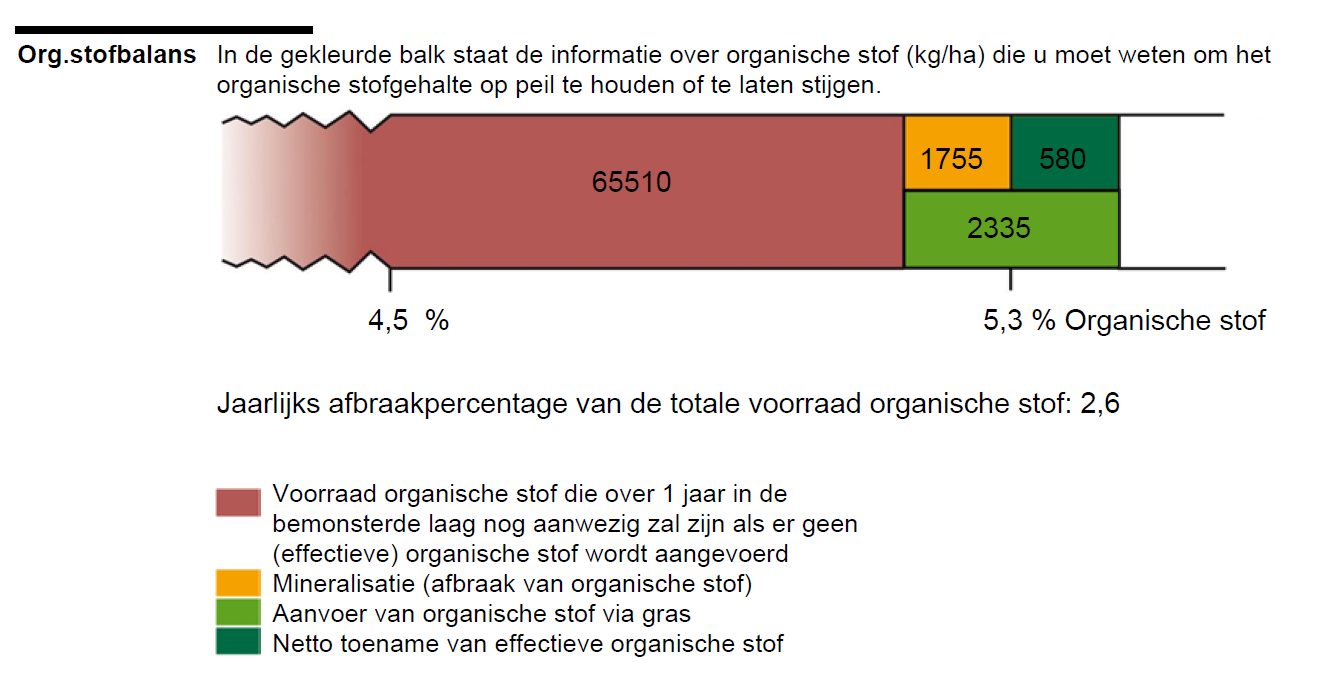 Organische stof balans uitrekenen
Perceels informatie:

Ploegdiepte maisperceel 25 cm
Gewicht bouwvoor  1600 kg per m3
Organische stof % = 4.5%
Jaarlijks 3% van de organische stof in de grond afgebroken
Organische stof balans uitrekenen
Het gewicht per ha bouwvoor?
Het gewicht van de organische stof in de bouwvoor?
Totale afbraak van organische stof per ha per jaar?
Mais stoppel wordt ondergewerkt in een bepaald jaar – er wordt 40 m3 RVDM uitgereden – groenbemester aan het eind van het seizoen  ondergewerkt, 600 kg EOS  Reken de totale aanvoer uit?
Hoeveel moet de boer aanvoeren per jaar  aan organische materiaal om organische stof % op peil te houden?
Maak duidelijk of er sprake is van een organische stof balans   is er een tekort of een overschot ?  gaat het OS %  stijgen of dalen?
Organische stof balans uitrekenen
1. Het gewicht per ha bouwvoor
Bouwvoor weegt 0.25 x 10.000m2 ( 1 ha)  x 1600 kg per m3 = 2500 x 1.6 ton = 4000 ton

2. Het gewicht van de organische stof in de bouwvoor
De Organische stof in de bouwvoor: 4.5% van 4000 ton = 180 ton

3. Totale afbraak van organische stof per ha per jaar
Per jaar  wordt 3% afgebroken: 3% van 180 ton = 5.4 ton = 5400 kg os
Organische stof balans uitrekenen
4. Mais stoppel wordt ondergewerkt in een bepaald jaar – er wordt 40 m3 RVDM uitgereden – groenbemester aan het eind van het seizoen  ondergewerkt, 600 kg EOS  Reken de totale aanvoer uit
De aanvoer per jaar: maisstoppel +40 m3 RVDM + ondergewerkte groenbemester   675+ 40 x 33 (1320) + 600 = 2595 kg os per jaar
5. Hoeveel moet de boer aanvoeren  aan organische materiaal  per jaar om organische stof % op peil te houden
- 5,4 ton afbraak + 2,6 ton (2595 kg ) aanvoer = 2,8 ton aanvoeren om op peil te houden
6.Maak duidelijk of er sprake is van een organische stof balans   is er een tekort of een overschot  ,  gaat het OS %  stijgen of dalen?
Organische stof %  daalt langzaam afbraak wordt niet gecompenseerd met de aanvoer
Structuurschade
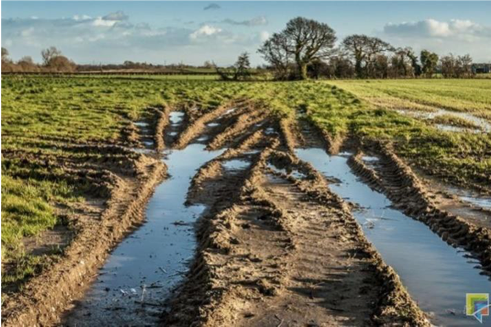 Structuurschade voorkomen
Grondbewerking  onder droge omstandigheden
Zo weinig mogelijk bewerkingen uitvoeren
Werken met lage bandendruk
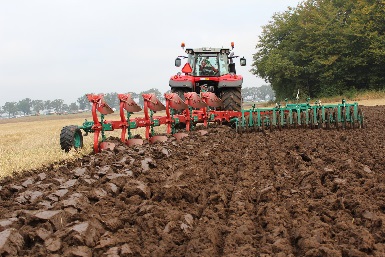 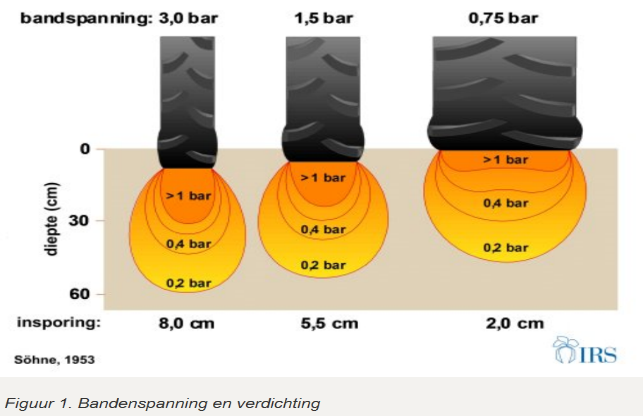 Opdracht 10 en 11
Informatie:  handboek bodembemesting
Verslagformulier grondonderzoek
Agrofins
https://www.youtube.com/watch?v=GdbmE5zfP6A
Verslagformulier grondonderzoek
N= Stikstof  N leverend vermogen van de grond
P2O5 = Fosfaat
P-AL getal grasland 
Pw getal bouwland
Zwavel = S
…………………
…………………
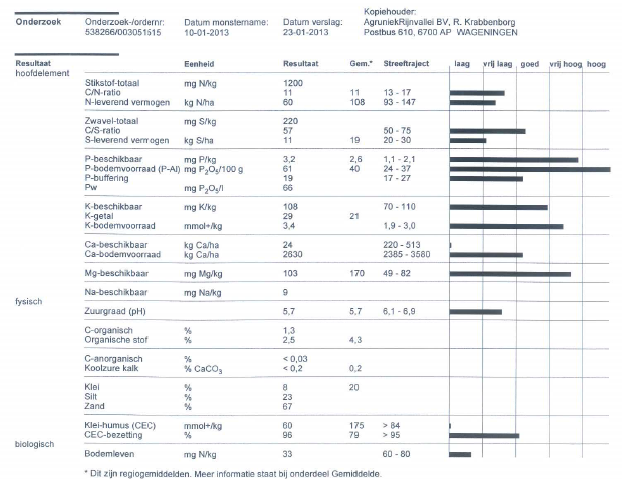 Opdracht: bemestingswijzer
Processen in de bodem
Uitspoeling
Nitrificatie
Denitrificatie
Mineralisatie
Fosfaatfixatie
Humificatie of humusvorming
Processen in de bodem
Uitspoeling = tgv veel neerslag  verdwijnen voedingstoffen

Nitrificatie= bact  zetten NH4 om in NO3 , N wordt gemakkelijker opgenomen door de planten

Denitrificatie=  bact zetten NO3 om in N2 , N niet beschikbaar voor planten
Processen in de bodem
4. Mineralisatie =  afbraak van os , bact.  maken hiervan water+ koolstofverbindingen + voedingszouten  , voedingstoffen komen vrij  voor gewassen

5. Fosfaatfixatie = grond met lage PH, hoog Fe legt  fosfaat vast die niet meer voor de plant beschikbaar is

6. Humificatie of humusvorming = voldoende zuurstof en goede PH  , bact.  zetten verse os om in humus
Opdracht:
Vragen 1 t/m 5
Opname van voedingstoffen door de plant
Plant neemt  voedingstoffen op in de vorm van ionen
+/- lading
Opgelost in bodemvocht
Vastgelegd aan klei of humusdeeltjes
+ ion = kation
- ion = anion
Vb: Mg++, Na+ , NO3-
pH en kalkbemesting
Zuurgraad van perceel = pH
0-14
pH 7 = neutraal
pH onder 7 = zuur
pH boven 7 = basisch
Elk gewas heeft zijn eigen streefwaarde
pH daling door
Opname van positief geladen voedingstoffen
Uitspoelen van Kalk
Gebruik van zure meststoffen

Gewassen groeien slecht bij lage pH !!
Neutralisatiewaarde of NW
Sterkte van (kalk)meststof  wordt aangegeven met begrip NW
Ca = calciumcarbonaat
Valt in bodem uitelkaar
Rekenen met Kalk
Opdracht:
 vragen 1 t/m 5 maken
Kalkbalans
Opdracht:
Invulformulier  kalkbalans gebruiken
Kalkbalans uitrekenen
Zandgrond 4% os
Mais bemest met 40 m3 RVDM
200 kg Kas bemest
CEC
CEC bezettingspercentage
Structuur driehoek
Opdracht: 
CEC weergave  van grasland  kavelblok 2
Vragen 1 t/m 5  maken
Bodemconditiescore
Instructie video
Handleiding  bepalen mijn bodemconditie
Opdracht:
Van een praktijkperceel de bodemconditie scoren
Tips optimale bodemconditie
Spaarzaam grasland vernieuwen
Mais in continueteelt voorkomen
Succesvolle vruchtwisseling en vanggewassen
Zuurgraad pH  en bekalken
Stimuleer diepe beworteling
Gebruik eens een graslandwoeler of graslandbeluchter
Bemest met verschillende organische producten
Mollen vangen
Juiste machines
Vertrapping voorkomen